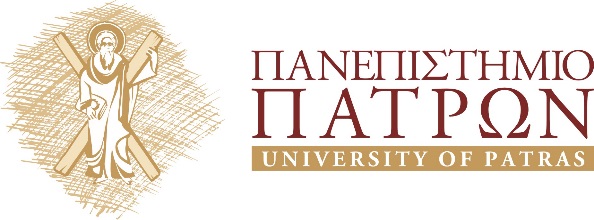 Πρακτικές Σχεδιασμού Μαθήματος
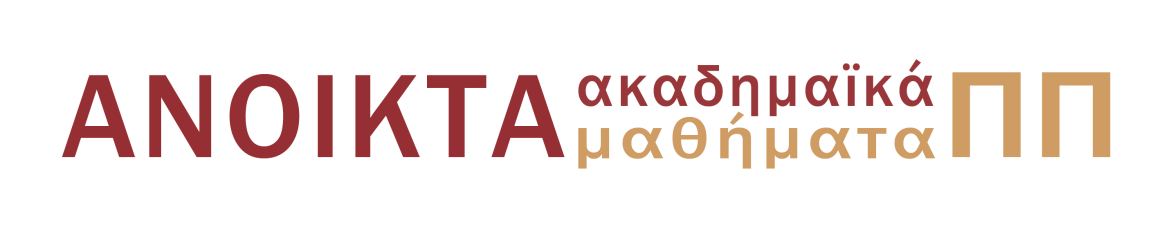 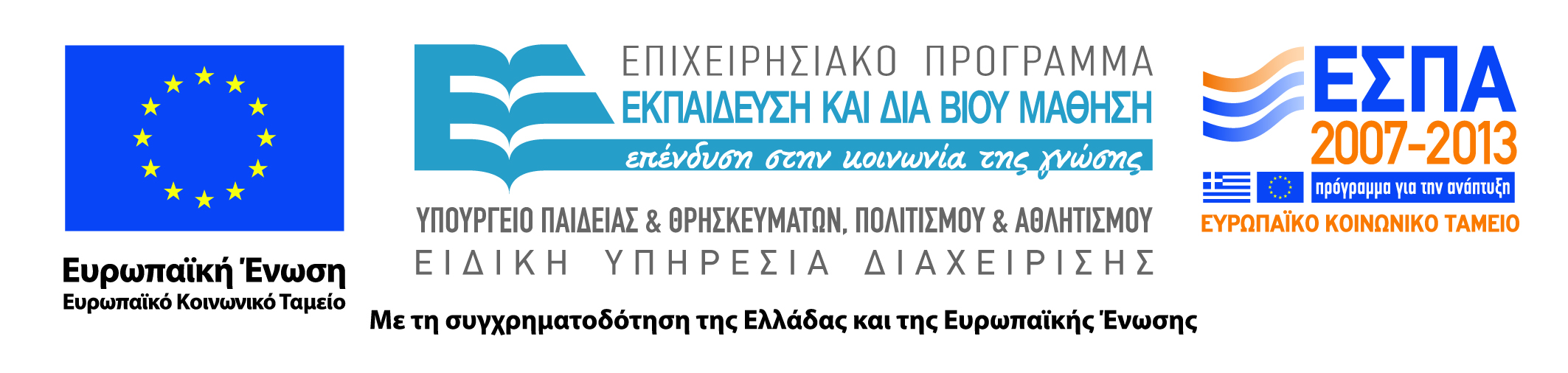 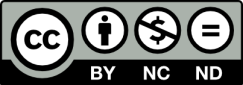 Πρακτικές καλού σχεδιασμού μαθήματος
Η συγκέντρωση  του εκπαιδευτικού υλικού  και η οργάνωση στο eclass γίνεται πλέον σε επίπεδο θεματικών ενοτήτων. 

Η ύλη που παρέχεται από τον διδάσκοντα θα πρέπει να χωριστεί σε 	μικρότερα κομμάτια ανάλογα με το αντικείμενο και τον σκοπό που το κάθε ένα εξυπηρετεί.
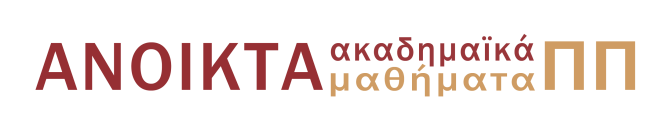 Σχεδιασμός Μαθήματος
Μελέτη και αξιοποίηση του υλικού που σας έχει διαθέσει ο καθηγητής.
Διατύπωση του σκοπού του μαθήματος, δηλαδή μιας γενικής δήλωσης προθέσεων σχετικά με τα αναμενόμενα αποτελέσματα της παρακολούθησης του μαθήματος.
Καθορισμός και οργάνωση των επιμέρους θεματικών ενοτήτων ανάλογα με το σκοπό που κάθε μία εξυπηρετεί.
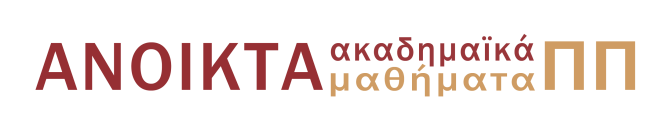 Θεματικές Ενότητες
Σημασία καθορισμού των στόχων των επιμέρους θεματικών ενοτήτων:

Καθορίζουμε το πλαίσιο με βάση το οποίο θα πρέπει να οργανωθεί η διδακτέα ύλη. Με αυτούς, οι εκπαιδευόμενοι θα γνωρίζουν εκ των προτέρων τι θα αποκομίσουν και τι θα είναι ικανοί να κάνουν στο τέλος της θεματικής ενότητας.
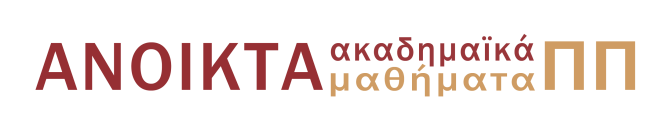 Θεματικές Ενότητες
Καθορισμός περιεχομένου των επιμέρους θεματικών ενοτήτων:
Οργανώνουμε το περιεχόμενο επιλέγοντας τα κατάλληλα εκπαιδευτικά μέσα.
Υποχρεωτικά εργαλεία για την υλοποίηση των μαθημάτων είναι τα εξής:
Έγγραφα
Ασκήσεις
Πολυμέσα
Σύνδεσμοι
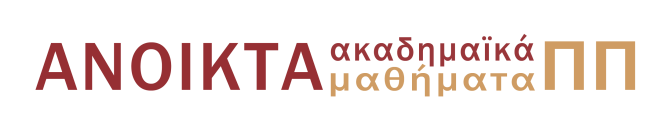 Θεματικές Ενότητες
Αξιολόγηση επίτευξης των στόχων και των πεπραγμένων των επιμέρους θεματικών ενοτήτων:

Αξιόπιστη εκτίμηση του βαθμού απόκτησης γνώσεων και ικανοτήτων του εκπαιδευόμενου.

Δημιουργία ασκήσεων/ερωτήσεων αυτοαξιολόγησης, παρέχοντας στον εκπαιδευόμενο ασκήσεις με πρότυπες απαντήσεις.
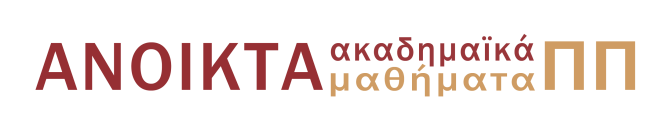 Μορφή Εγγράφων
Οι παρουσιάσεις σε PowerPoint και οι σημειώσεις σε word  έχουν ειδικό template. Το template περιέχει τα logo και προτείνει και κάποιες  γραμματοσειρές και διάταξη για  την σωστή ανάγνωση των κείμενων.  Θα το βρείτε στο Ανοικτό Μάθημα του eclass.

Ευδιάκριτες εικόνες και πίνακες στις παρουσιάσεις και σωστή αναφορά των πηγών. 

Επιπλέον, στην σελίδα 20 του PowerPoint υπάρχουν οδηγίες για τις διατάξεις των διαφανειών, την οργάνωση τους και βασικές οδηγίες προσβασιμότητας. Μελετήστε επίσης προσεκτικά και τους οδηγούς για προσβάσιμα pdf, word και PowerPoint αρχεία που θα βρείτε στο πρότυπο μάθημα στο eclass. 

H τελική μορφή των αρχείων κατά προτίμηση να είναι  pdf για να είναι προσβάσιμα από όλα τα λειτουργικά συστήματα.
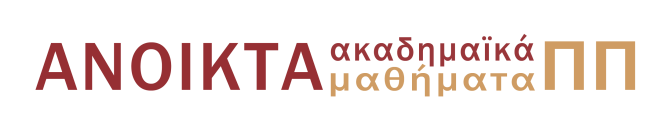 Μεταδεδομένα
Σε συνεργασία με τον καθηγητή θα πρέπει να συγκεντρωθούν ορισμένα Μεταδεδομένα  που αφορούν το κάθε μάθημα και στη συνέχεια η Τμηματική Ομάδα Εργασίας (TOE) θα τα ανεβάσει στο eClass. Τα μεταδεδομένα βρίσκονται σε δύο εργαλεία: Περιγραφή Μαθήματος & Διαχείρηση Μαθήματος.
Είναι απαραίτητη η τυποποίηση στην δομή των μαθημάτων (ενιαία εμφάνιση και εισαγωγή μεταδεδομένων).
Κάποια από αυτά  μπορούν να αναζητηθούν και στον Οδηγό Σπουδών του κάθε τμήματος. 
Το Έντυπο Καταγραφής Πληροφοριών και Συγκέντρωσης Εκπαιδευτικού Υλικού για τα Ανοικτά Μαθήματα θα μπορέσετε να το βρείτε στο eclass.
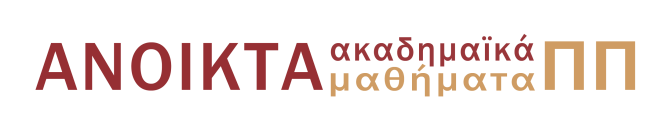 Βιβλιογραφία
Η βιβλιογραφία του κάθε μαθήματος (άρθρα, βιβλία, περιοδικά, ηλεκτρονικές πηγές) είναι απαραίτητο να υπάρχει  στο  υλικό της Βιβλιοθήκης και Κέντρου Πληροφόρησης. 
Στον σύνδεσμο www.lis.upatras.gr, στις ενότητες «Συλλογές»   και «Εργαλεία», μπορείτε να κάνετε αναζήτηση για το υλικό που σας ενδιαφέρει. 
Στο πρότυπο μάθημα θα βρείτε αναλυτικές οδηγίες για το πως θα μπορέσετε να συνδέσετε την βιβλιογραφία σας.
Καλή πρακτική: για κάθε ενότητα, προτείνουμε να συμπεριλάβετε ξεχωριστή βιβλιογραφία την οποία θα πρέπει να συμπεριλάβετε επίσης στο πεδίο «Βιβλιογραφία» του εργαλείου «Πληροφορίες Μαθήματος»
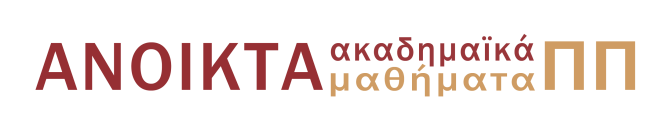 Πνευματικά Δικαιώματα
Είναι σημαντικό να γίνεται λεπτομερής έλεγχος σε συνεργασία με τον καθηγητή για τα πνευματικά δικαιώματα του υλικού από το οποίο απαρτίζονται οι σημειώσεις. 
Σε οτιδήποτε δεν αποτελεί  πνευματική ιδιοκτησία του μέλους ΔΕΠ,  θα πρέπει απαραίτητα να αναφέρεται η πρωτογενής πηγή (εφόσον υπάρχει η σχετική άδεια). 
Το υλικό πριν συγχρονιστεί με το βίντεο και  ανέβει στο eclass, είναι απαραίτητο να έχει το θέμα των πνευματικών δικαιωμάτων ξεκαθαρισμένο.
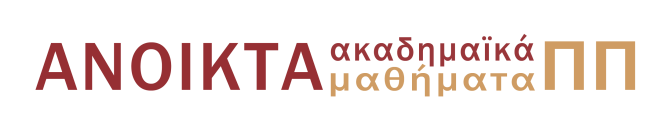 Creative Commons
Πως θα διαθέσετε το περιεχόμενο σας.

Ορισμός αδειών χρήσης creative commons. Σε επίπεδο μαθήματος και σε επίπεδο σημειώσεων.
Σε επίπεδο μαθήματος (αφού μελετήσετε προσεκτικά  τις σημειώσεις που θα βρείτε  στους παρακάτω συνδέσμους) , επιλέγετε  άδεια στο εργαλείο  «Διαχείριση μαθήματος»  μέσα στο eclass. 
Στη επίπεδο δημιουργίας εγγράφων,  μέσα στο template των σημειώσεων και των παρουσιάσεων, είναι απαραίτητο  να επικολλήσετε το αντίστοιχο εικονίδιο της άδειας που θα βρείτε σε αυτό το έγγραφο.  
Κατά το ανέβασμα των αρχείων στον εξυπηρετητή πρέπει  να ορίσετε την αντίστοιχη άδεια από την επισυναπτόμενη λίστα (συμπληρώνοντας και ότι άλλο είναι απαραίτητο) για το υλικό που ανεβάζετε.
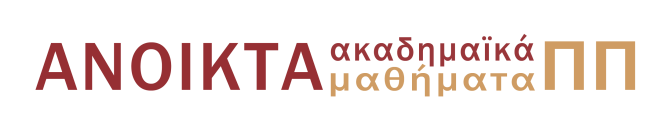 Προσοχή!
Συχνή επικοινωνία με ΔΕΠ.
Άμεση αναφορά στην ομάδα υλοποίησης του έργου οποιουδήποτε προβλήματος σχετίζεται με το μάθημα και προκαλεί καθυστερήσεις ή άλλα ζητήματα.
H δομή του μαθήματος θα πρέπει να κρίνεται και ανάλογα να σχεδιάζεται, υλοποιείται και εμφανίζεται στο eclass από την πλευρά του φοιτητή και ιδίως του χρήστη μέσω του διαδικτύου γενικότερα και όχι από την πλευρά του δημιουργού.
Προτεινόμενη Σειρά Ενεργειών
Εγγραφή στο eclass και ορισμός ως Open Course Reviewer από τον Καθηγητή (μέσω του εργαλείου «Διαχείρηση Χρηστών). 
Οργάνωση και διαμόρφωση Θεματικών Ενοτήτων.
Δημιουργία εκπαιδευτικού υλικού (παρουσιάσεων, σημειώσεων, πολυμεσικών αρχείων, συνδέσμων και ασκήσεων-ερωτήσεων αυτοαξιολόγησης).
Σύνδεση υλικού και θεματικών ενοτήτων.
Συμπλήρωση πεδίων του εργαλείου «Περιγραφή Μαθήματος».
Συμπλήρωση πεδίων μεταδεδομένων (Μέσω του εργαλείου «Διαχείριση Μαθήματος»).
Υποβολή μαθήματος μέσω του Πίνακα Ελέγχου open Courses.
Παράδοση Μαθημάτων.
Ενημέρωση μέσω email για την ολοκλήρωση (evgeniaorfanou@gmail.com).
Το μάθημα αποστέλλεται στην επιτροπή για αξιολόγηση.
Παράλληλα  συμπληρώνετε το «Συμφωνητικό» που θα βρείτε στο πρότυπο μάθημα (Ενότητα 8 μαζί με οδηγίες).
Με την έγκριση της επιτροπής και την κατάθεση του συμφωνητικού, προσέρχεστε για την ετοιμασία των εγγράφων για πληρωμή.